Video de observación
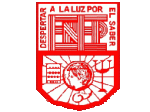 Jimena Sarahi Gaytan Espinoza
2 Semestre      Sección A
https://youtu.be/I6MtyVsOIOE